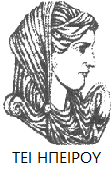 Ελληνική Δημοκρατία
Τεχνολογικό Εκπαιδευτικό Ίδρυμα Ηπείρου
Θεωρία Υπολογισμού
Ενότητα 1 : Σύνολα & Σχέσεις (1/2)

Αλέξανδρος Τζάλλας
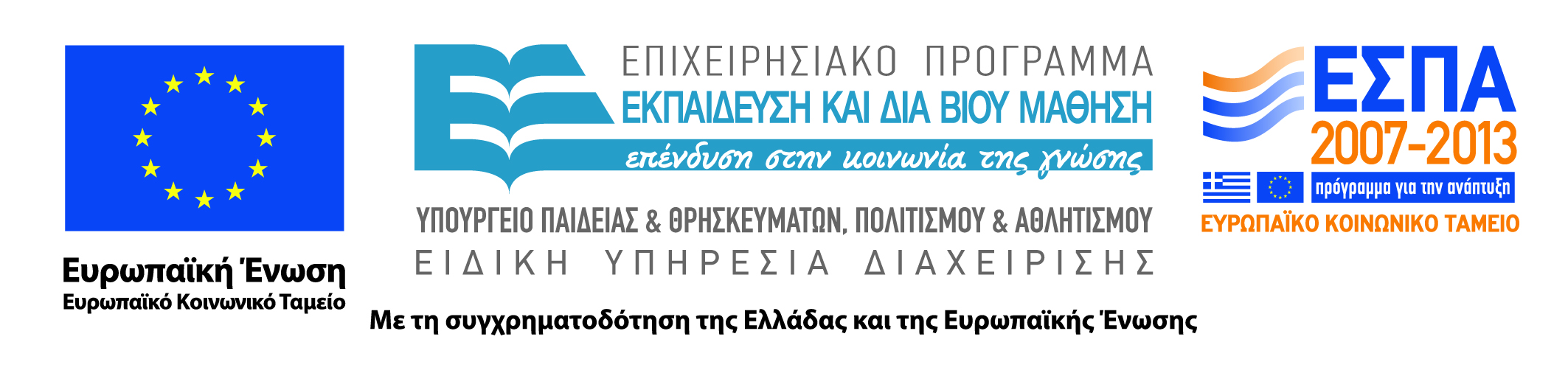 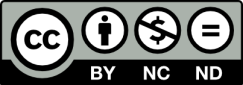 Ανοιχτά Ακαδημαϊκά Μαθήματα στο ΤΕΙ Ηπείρου
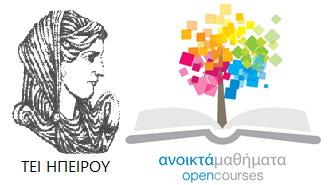 Τμήμα Μηχανικών Πληροφορικής Τ.Ε
Θεωρία Υπολογισμού
Ενότητα 1 : Σύνολα & Σχέσεις (1/2)

Αλέξανδρος Τζάλλας 
Καθηγητής Εφαρμογών
Άρτα, 2015
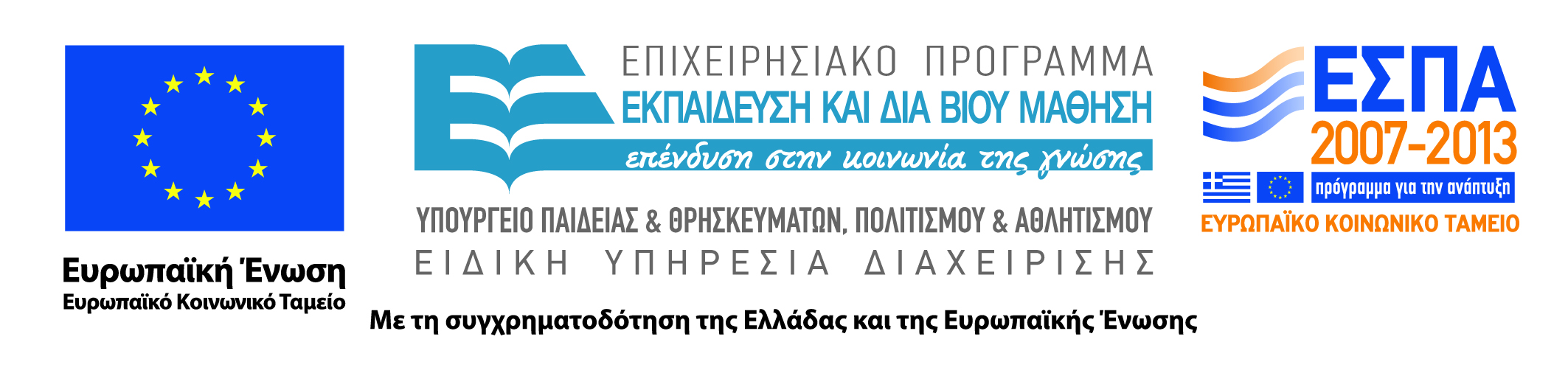 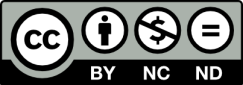 Άδειες Χρήσης
Το παρόν εκπαιδευτικό υλικό υπόκειται σε άδειες χρήσης Creative Commons. 
Για εκπαιδευτικό υλικό, όπως εικόνες, που υπόκειται σε άλλου τύπου άδειας χρήσης, η άδεια χρήσης αναφέρεται ρητώς.
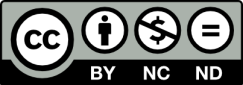 3
Χρηματοδότηση
Το έργο υλοποιείται στο πλαίσιο του Επιχειρησιακού Προγράμματος «Εκπαίδευση και Δια Βίου Μάθηση» και συγχρηματοδοτείται από την Ευρωπαϊκή Ένωση (Ευρωπαϊκό Κοινωνικό Ταμείο) και από εθνικούς πόρους.
Το έργο «Ανοικτά Ακαδημαϊκά Μαθήματα στο TEI Ηπείρου» έχει χρηματοδοτήσει μόνο τη αναδιαμόρφωση του εκπαιδευτικού υλικού.
Το παρόν εκπαιδευτικό υλικό έχει αναπτυχθεί στα πλαίσια του εκπαιδευτικού έργου του διδάσκοντα.
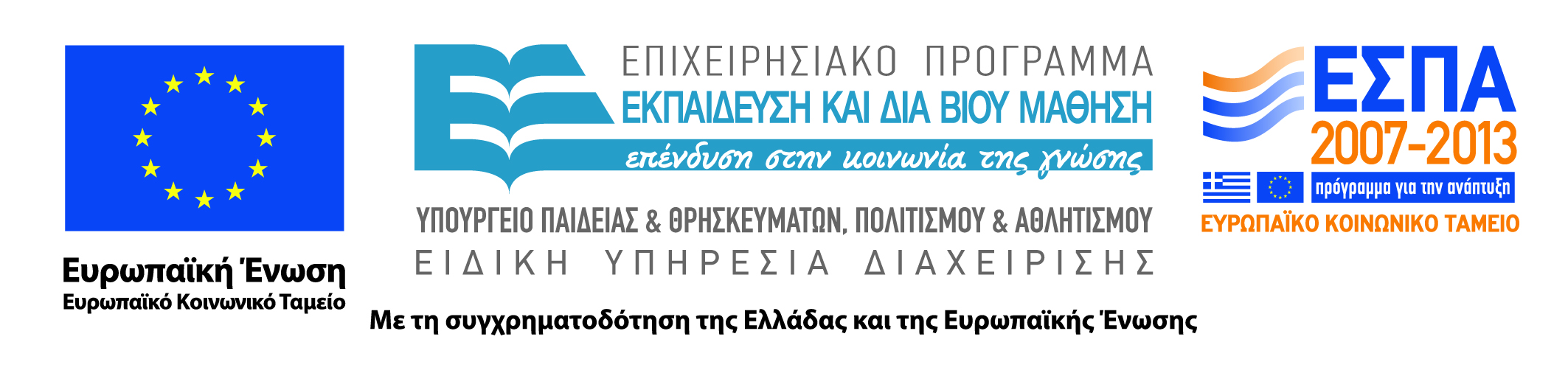 Το Μάθημα
Στόχοι
εισαγωγή στα μαθηματικά των υπολογιστών
κατανόηση θεμελιωδών αρχών της υπολογιστικής επιστήμης
παρουσία μακρόχρονης ιστορίας υπολογιστικής επιστήμης
γνωριμία με μια ενεργό ερευνητική περιοχή
Καινοτομία
συνδυασμός θεωρίας & πράξης
βασικά στοιχεία θεωρίας μεταγλωττιστών
5
Γιατί;
Μηχανικοί  Πληροφορικής ή Υπολογιστών
παραπάνω από απλοί προγραμματιστές
επίλυση υπολογιστικών προβλημάτων
επινόηση αποδοτικών αλγορίθμων
ανάγκη ανάλυσης προβλημάτων & αλγορίθμων
Επιστήμη Πληροφορικής ή Υπολογιστών
θεμελίωση της υπολογιστικής επιστήμης
κομψή μαθηματική θεωρία
ανεξάρτητη από το φυσικό μοντέλο υπολογισμού
διαχρονική αξία
6
Ωρολόγιο Πρόγραμμα
Διαλέξεις
-Παρασκευή, 11:00-13:00, αμφιθέατρο Β ή εργαστήριο
Εργαστήριο (Ασκήσεις Πράξεις)
-Παρασκευή, 13:00-14:00, αμφιθέατρο Β ή εργαστήριο
-Επίλυση ασκήσεων
7
Ύλη Μαθήματος
Α’ Μέρος
 - Σύνολα, σχέσεις, αλφάβητα & γλώσσες
 - Κανονικές γλώσσες & πεπερασμένα αυτόματα	
- Εφαρμογή: λεκτική ανάλυση & το εργαλείο flex
- Γλώσσες χωρίς συμφραζόμενα & αυτόματα στοίβας
- Εφαρμογή: συντακτική ανάλυση & το εργαλείο bison
Β’ Μέρος
- Αναδρομικές γλώσσες & μηχανές Turing
- Επιλυσιμότητα & μη Επιλυσιμότητα
- Υπολογιστική πολυπλοκότητα & οι κλάσεις P & ΝP
- Εφαρμογή: εκτίμηση δυσκολίας, προσεγγιστικοί αλγόριθμοι
8
Σήμερα
Σύνολα
 -ορισμός, αναπαράσταση, πράξεις & ιδιότητες
- μέγεθος συνόλων, απειροσύνολα, ιδιότητες	
Διατεταγμένα Ζεύγη
-ορισμός, Καρτεσιανό γινόμενο, διαφορές από σύνολα
Σχέσεις
 -δυαδικές σχέσεις, γραφική αναπαράσταση
- Σχέσεις ισοδυναμίας, κλάσεις ισοδυναμίας	
Συναρτήσεις
-ορισμός, ειδικοί τύποι, πράξεις
9
Σύνολα & Λογική
Θεμελιώδης ιδιότητα με ρίζες στην Αριστοτέλεια λογική:	
Για ένα στοιχείο x και ένα σύνολο A μία από τις δύο προτάσεις μπορεί να είναι αληθής:
 το x ανήκει στο A (συμβολικά x ∈ A)
 το x δεν ανήκει στο A (συμβολικά x ∉ A)
Υπάρχουν βέβαια και τα θολά σύνολα (fuzzy sets)
10
Σύνολα & Λογική
Θεμελιώδης ιδιότητα με ρίζες στην Αριστοτέλεια λογική: 
Για ένα στοιχείο x και ένα σύνολο A μία από τις δύο προτάσεις μπορεί να είναι αληθής:
 το x ανήκει στο A (συμβολικά x ∈ A)
 το x δεν ανήκει στο A (συμβολικά x ∉ A)
Υπάρχουν βέβαια και τα θολά σύνολα (fuzzy sets)
11
Σύνολα Αριθμών (1/2)
Σύνολο
	-Μια ομάδα αντικείμενων	
	-Τα αντικείμενα αυτά  τα ονομάζουμε στοιχεία του συνόλου 
	  π.χ. {True, False}, {1,4,5}, {α,ω}, {{1,2}, {2,4},{3,6}}
Η σειριακή διάταξη των στοιχείων ενός συνόλου δεν έχει σημασία
	-{1,2,3} = {3,2,1}
Ο αριθμός επαναλήψεων των στοιχείων ενός συνόλου δεν έχει σημασία
 	-{1,2,2,3,3,3} = {1,1,2,3}
Πλήθος  είναι  ο  αριθμός  των  στοιχείων  ενός  συνόλου Γράφουμε |Α| για το πλήθος των στοιχείων του συνόλου Α
	-|{1,2,3}| = 3
	-| {1,2,2,3,3,3} | = 3
12
Σύνολα Αριθμών (2/2)
13
Αναπαράσταση Συνόλων
Ένα σύνολο μπορεί να αναπαρασταθεί
-Συστηματικά:
Β={3, 13, 25}
-Κατηγορηματικά: Μέσω κανόνων που χαρακτηρίζουν τα στοιχεία που
	ανήκουν στο σύνολο
Γ  ={x : x είναι άρτιος αριθμός μικρότερος από το 9 και μεγαλύτερος από το 3}
-Διαγραμματικά:  Διάγραμμα  Venn



Σύμβολα
Τύχη
 Τυρί
 Τετριμμένος
Λέξεις από Τ
14
Παραδείγματα
15
Υποσύνολο
16
Υποσύνολο
17
Ισότητα Συνόλων
Δύο σύνολα Α και Β λέγονται ίσα αν περιέχουν ακριβώς τα ίδια στοιχεία

Εναλλακτικός ορισμός: τα σύνολα είναι ίσα αν το Α είναι υποσύνολο του Β και το Β είναι υποσύνολο του Α
	
	Α=Β  Α  Β και Β  Α
18
Διάταξη Συνόλων
19
Παραδείγματα
20
Πράξεις Συνόλων-Ένωση
Η ένωση (union) δύο συνόλων A και B συμβολίζεται με
Α  Β

και είναι το σύνολο το οποίο αποτελείται από όλα τα στοιχεία και των δύο συνόλων Α και Β

		Α  Β= { x : x  A ή x  Β}
21
Πράξεις Συνόλων-Διαφορά
Η διαφορά (difference) δύο συνόλων Α και Β συμβολίζεται με A-B και είναι το σύνολο το οποίο αποτελείται από όλα τα στοιχεία του Α που δεν ανήκουν στο Β:

Α – Β = {x: x A  αλλά x Β}
22
Πράξεις Συνόλων-Τομή
Η τομή (intersection) δύο συνόλων A και B συμβολίζεται με

Α  Β

και είναι το σύνολο το οποίο αποτελείται από τα στοιχεία που ανήκουν και στα δύο σύνολα Α και Β

Α  Β = { x : x  A και xΒ} 

Δύο σύνολα Α και Β λέγονται ξένα όταν η τομή τους είναι το ∅
23
Ένωση-Τομή-Διαφορά
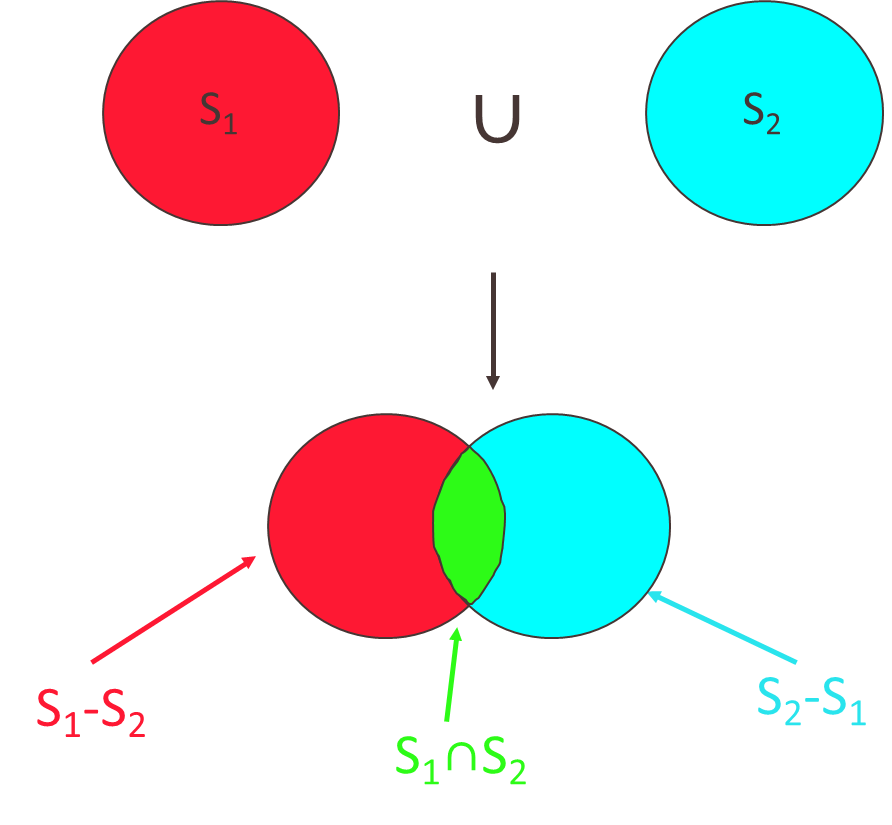 24
Ένα Απλό Πρόβλημα
25
Βασικές Ιδιότητες
Μεταθετική: Α  Β = Β  Α
     Α  Β = Β  Α

Προσεταιριστική: (Α  Β)  C = Α  (Β  C)
			             (Α  Β)  C = Α  (Β  C)

Επιμεριστική: Α  (Β  C) =( Α  B)  (A  C)
			       Α  (Β  C) =( Α  B)  (A  C)
26
Δυναμοσύνο
Tο σύνολο το οποίο αποτελείται από όλα τα υποσύνολα ενός συνόλου S, ονομάζεται δυναμοσύνολο (power set) του S και συμβολίζεται με P(S):

P (S) = { A :  A  S }
27
Παραδείγματα
28
Βιβλιογραφία
H.R. Lewis, Χ. Παπαδημητρίου, "Στοιχεία θεωρίας υπολογισμού", 1η έκδοση/2005, Εκδόσεις Κριτική, ISBN: 978-960-218-397-7 Κωδικός Βιβλίου στον Εύδοξο: 11776 2. 
M. Sipser, "Εισαγωγή στη Θεωρία Υπολογισμού", 1η έκδοση/2009, Εκδόσεις ΙΤΕ-Πανεπιστημιακές Εκδόσεις Κρήτης, ISBN: 978-960-524-243-5 Κωδικός Βιβλίου στον Εύδοξο: 257
Επιπλέον συνιστώμενη βιβλιογραφία
E. Rich, "Automata, Computability and Complexity: Theory and Applications", 1st edition/2007,Prentice Hall, ISBN: 978-0132288064 
J. E. Hopcroft, R. Motwani, J. D. Ullman, "Introductionto Automata Theory, Languages, and Computation", 3rd edition/2006, Prentice Hall, ISBN: 978-0321455369
J. Hopcroft, R. Motwani, J. Ullman, Intoduction to Automata Theory, Languages andComputation, 2nd ed., Pearson - Addison Wesley, 2003
M. Sipser, Εισαγωγή στη Θεωρία Υπολογισμού, Πανεπιστημιακές Εκδόσεις Κρήτης, 2007
Σημείωμα Αναφοράς
Copyright Τεχνολογικό Ίδρυμα Ηπείρου. Αλέξανδρος Τζάλλας.
Θεωρία Υπολογισμού. 
Έκδοση: 1.0 Άρτα, 2015. Διαθέσιμο από τη δικτυακή διεύθυνση:
http://eclass.teiep.gr/courses/COMP112/
30
ΔΙΑΤΑΡΑΧΕΣ ΦΩΝΗΣ, Ενότητα 0, ΤΜΗΜΑ ΛΟΓΟΘΕΡΑΠΕΙΑΣ, ΤΕΙ ΗΠΕΙΡΟΥ - Ανοιχτά Ακαδημαϊκά Μαθήματα στο ΤΕΙ Ηπείρου
Σημείωμα Αδειοδότησης
Το παρόν υλικό διατίθεται με τους όρους της άδειας χρήσης Creative Commons Αναφορά Δημιουργού-Μη Εμπορική Χρήση-Όχι Παράγωγα Έργα 4.0 Διεθνές [1] ή μεταγενέστερη. Εξαιρούνται τα αυτοτελή έργα τρίτων π.χ. φωτογραφίες, Διαγράμματα κ.λ.π., τα οποία εμπεριέχονται σε αυτό και τα οποία αναφέρονται μαζί με τους όρους χρήσης τους στο «Σημείωμα Χρήσης Έργων Τρίτων».
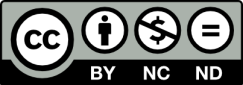 Ο δικαιούχος μπορεί να παρέχει στον αδειοδόχο ξεχωριστή άδεια να  χρησιμοποιεί το έργο για εμπορική χρήση, εφόσον αυτό του  ζητηθεί.
[1]
http://creativecommons.org/licenses/by-nc-nd/4.0/deed.el
Τέλος Ενότητας
Επεξεργασία: Ευάγγελος Καρβούνης
Άρτα, 2015
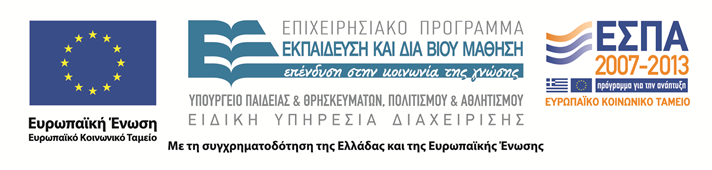 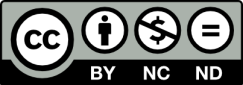 Τέλος Ενότητας
Σύνολα & Σχέσεις (1/2)
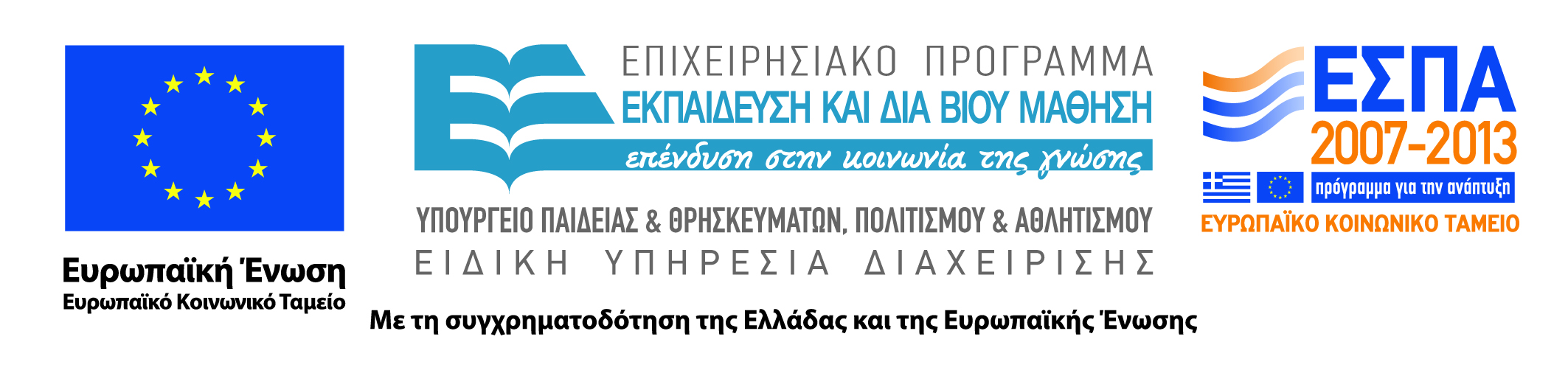 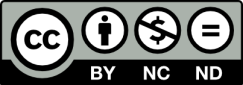